Proyecto II
“Asistencia a personas con discapacidad auditiva”
Integrantes:	Rodrigo Suaña
		Anibal Laura
		Felipe Crispin
		Mauricio Benavides
Profesor: 	Diego Aracena Pizarro
Grupo: 	4
Introducción
Objetivos
Problemática 
Esquema de la problemática y solución
Conclusión
Objetivo General
Analizar la problemática y desarrollar una aplicación que cuente con las competencias necesarias para brindar la asistencia a las personas objetivo.
Objetivos Específicos
Analizar la problemática. 
Proponer y estudiar distintas soluciones posibles.  
Realizar el esquema de la posible solución.
Definición del Problema
El problema principal en el que nos enfocaremos para el desarrollo de este proyecto es en la dificultad que tienen que pasar las personas con discapacidad auditiva al momento de entablar una conversación con personas que no sepan el lenguaje de señas, la cual se dificulta de gran manera sin ayuda.
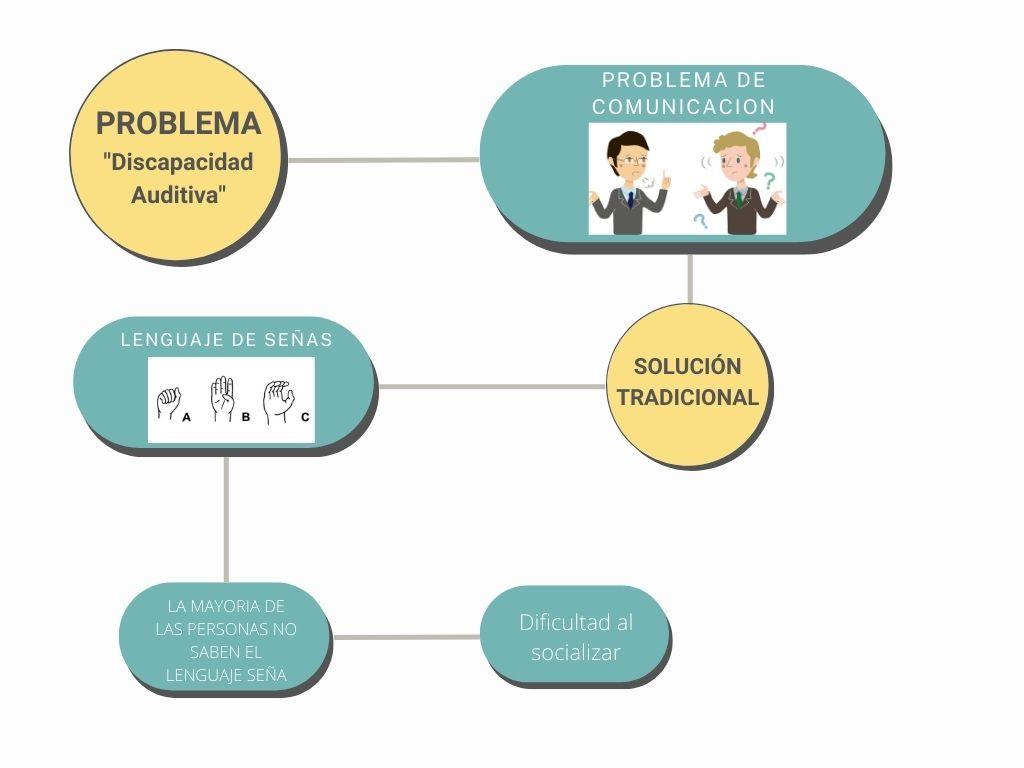 Esquema 
de la 
Problemática
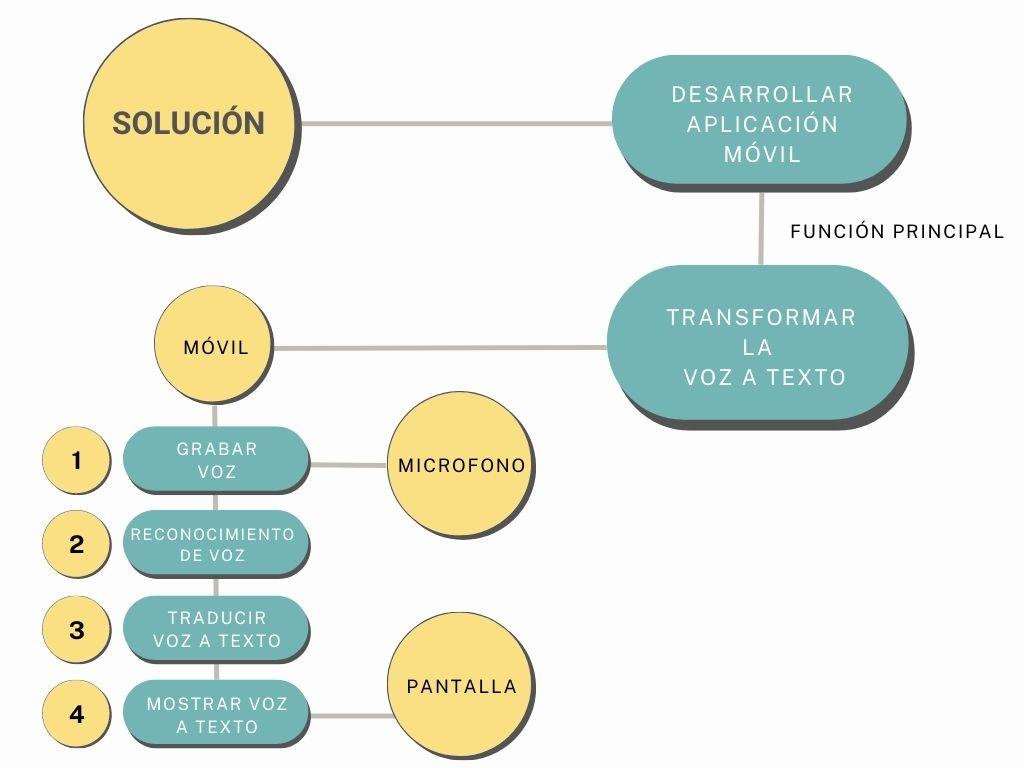 Esquema 
de la
Solución
Conclusión
Identificar y entender los problemas de una persona con discapacidad auditiva 
Estructura de la solución